第7回 可視赤外線観測装置技術ワークショップ2017
究極のインバー合金IC-DX
2017.11.17
新報国製鉄株式会社
研究開発部
坂口 直輝
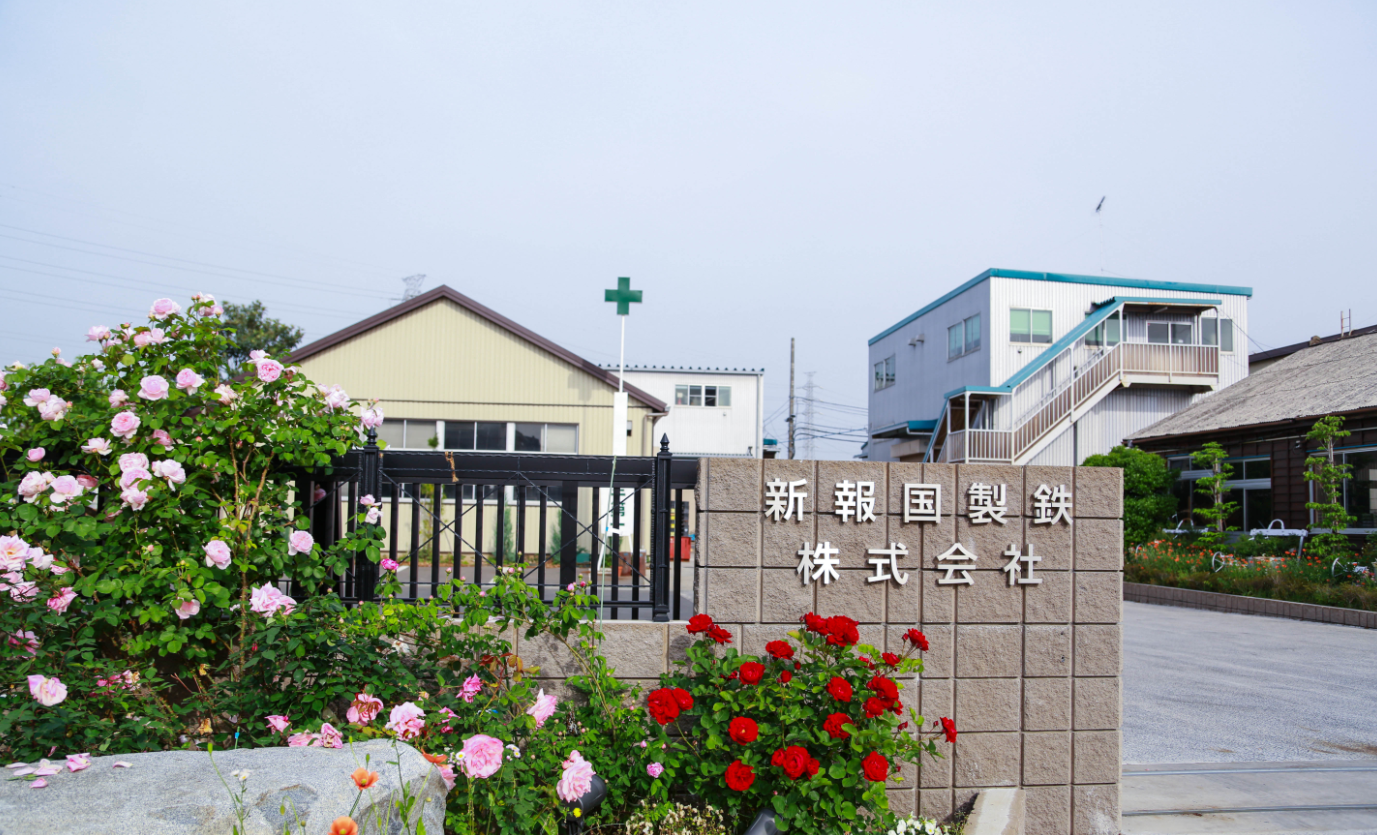 - アウトライン -
インバー合金とは

2.　インバー合金開発の歴史

3.　インバー合金の主な課題

4.　IC-DXの開発

5.　インバー合金の適応事例
Page1
◆インバー合金とは
インバー合金＝低熱熱膨張合金
※インバーは低熱膨張合金、 Invar は36%Ni-Fe Invarを意味とさせていただきます
Page2
Super Invarの熱膨張曲線（R.T.～330℃）
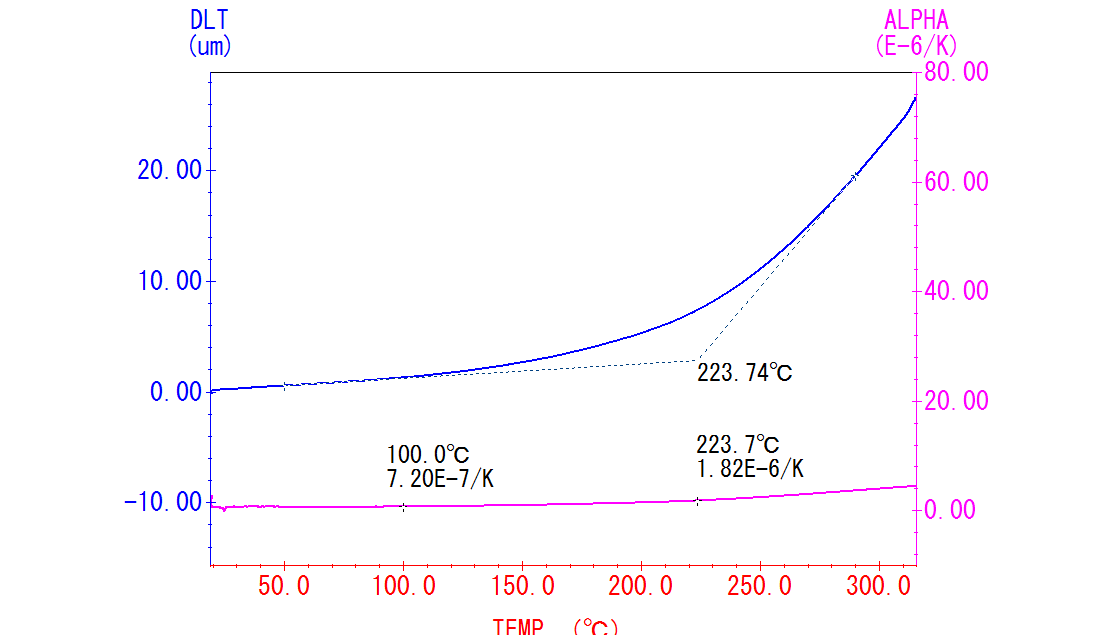 CTE(×10-6/K)
屈曲点
DLT(μm)
TEMPERATURE
熱による伸び　－　磁歪による収縮　＝　低熱膨張特性

※屈曲点以上の温度では磁歪は消失し、低熱膨張性は失われる
Page3
◆インバー合金の開発の歴史
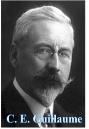 1897年　



1932年


1938年
ギョーム先生(スイス)によりInvar合金を発見
※鉄鋼材料でノーベル賞受賞は初であり、現在でも他にはいない

増本量先生(東北大学)によりSuper Invar合金(Fe-Ni-Co)を発見

増本先生によりStainless Invar合金(Fe-Co-Cr)を発見
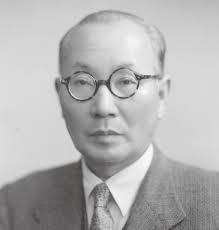 Super InvarやStainless Invarで熱膨張＝0を実験室レベルでは達成していたが、市場ニーズ及び製品化の困難さにより産業ベースでは実用化に至らなかったが、近年のニーズや技術向上によりZero Invarが実用化されてきています。
尚、Stainless Invarに関しては低熱膨張がなかなか再現されず、現在もまったく普及していません。
Page4
新報国製鉄株式会社の概要
[Speaker Notes: 新報国製鉄の概要といたしまして、
従業員は埼玉約40名、三重約60名、連結して100名程度です。
株式は東証ジャスダックスタンダードに上場しております。
事業内容は特殊鋼の開発・製造・販売であり、
本社側は主に鍛鋼品の取り扱いと研究・営業にて事業を行い、
三重側は主に鋳鋼品の製造と取り扱いをしています。]
Page5
新報国製鉄のインバー合金開発の歴史
1984年　　Invar鋳鋼・Super Invar鋳鋼を実用化　【IC-36】・【IC-36S】
　　　　　　※日本で初めてインバー合金の鋳鋼(鋳物)を開発製造

1989年　　快削性Super Invar鋳鋼を実用化　【IC-36FS】

2014年　　液晶製造装置の大型鋳物で、高剛性Invarを実用化　【IC-EX1】
　　　　　　　※特許取得

2015年　　大型鋳物で高剛性Zero Invarを実用化　【IC-ZX】
　　 　　　　※特許出願

2016年　　耐極寒用Zero Invarを実用化　【IC-LTX】
　　  　 　　※特許出願

2017年  　【IC-DX】を実用化　 
　　　　　　　※特許出願

　　　　　 　CFRP成型用低熱膨張金型材を実用化  【IC-HS4】
　　　　　　　※特許出願
Page6
新報国製鉄のインバー合金主要ラインナップ
※クライオ(深冷)処理-再結晶処理により高剛性を実現しております
インバー合金は全部で33材質を有しており、メニューの多さ(技術も)では世界一と自負しております。
Page7
◆インバー合金の主な課題
インバー合金の課題
低温域でのマルテンサイト変態
1
課題
長期間による寸法変化
2
鉄鋼材料の6～7割程度
3
ステンレス鋼には及ばない
4
Page8
インバー合金の低温組織安定性
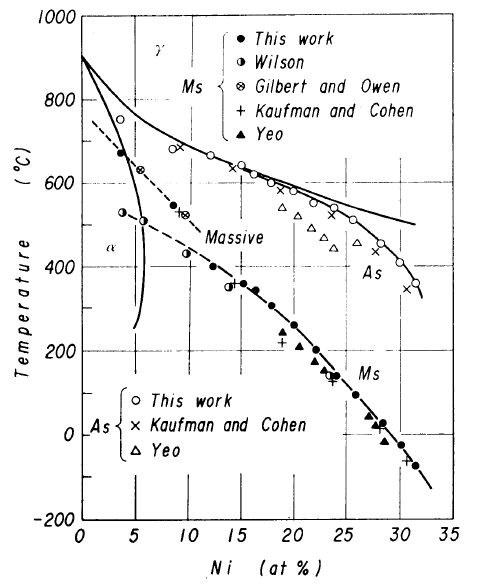 Fe-Ni(-Co)系インバー合金は常温ではオーステナイト単相組織であるが、低温下でマルテンサイト変態が起こる。Ni量にてマルテンサイト変態温度(Ms点)は変化する。
Super Invar合金は熱膨張係数が小さいが低温安定性がない。
Ms点＝－50℃
Invar
Super Invar(32%Ni)
Page9
Super Invarのマルテンサイト変態
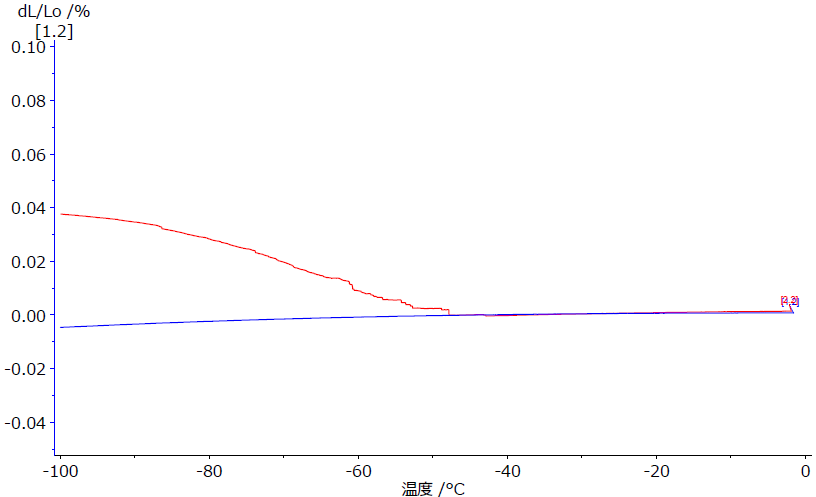 Super Invar合金
マルテンサイト変態による膨張
長さ変化率(％)
当社製耐極寒Zero Invar『IC-LTX』
組織変化なしの膨張
温度(℃)
①マルテンサイト変態による膨張
②マルテンサイト変態すると低熱膨張性が消失
※IC-LTXの低温安定性は保証値は-80℃で、極低温では使用不可
P10
Page10
インバー合金の経年変化
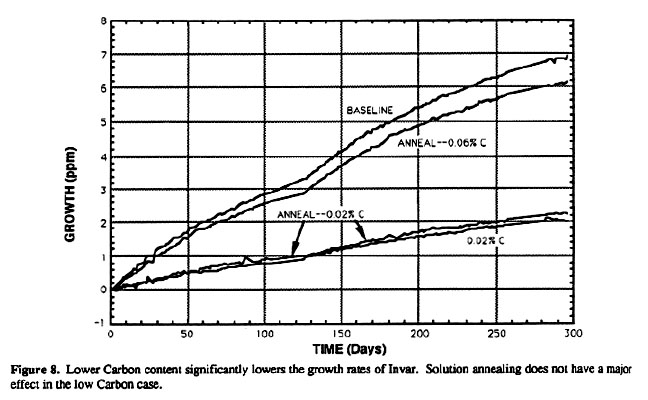 経年変化とは材料の長期間(年単位)にわたる寸法変化のことをいい、固溶したCがより安定位置に拡散することが原因であると、また残留応力も影響すると報告されている。
0.06%C
経年変化(ppm)
0.02%C
引用：Guillaume
引用：MIT
days
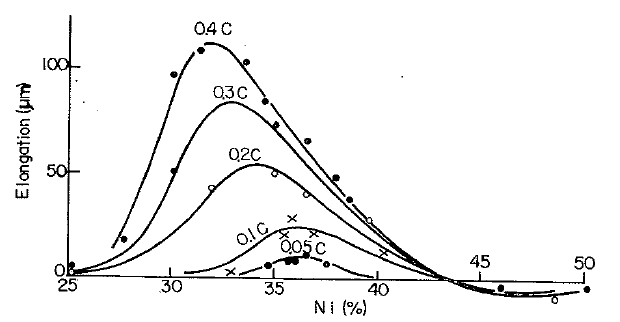 Invar合金のC%量による経年変化
100℃で100時間後の寸法変化
Page11
インバー合金の課題とその対策(開発)
対策
1
Invarの高純度化
（NASA）
課題
2
3
改善されず
4
Page12
Invar合金の高純度化
W.M.Sokolowski氏他(NASA)の特許(1994年)
◆高純度の粉末成型Invar
　①Ni粉＋Fe粉　Blend
　②Isostatic Press
　③焼結（1370℃×数日）
　④押出し、鍛造	α=0.20×10-6/K
　⑤熱処理(炉冷)	α=0.70×10-6/K
組成(w.t.%)
実用化していないようである。
Page13
インバー合金の課題とその対策(開発)
対策
1
Invarの高純度化
NASAでも実用化せず
課題
2
IC-DX(Stainless Invar)
の開発
3
当社IC-DXはすべての
課題を改善できる！
4
Page14
◆IC-DXの開発
NASAのInvar合金の高純度は低熱膨張(Super Invarレベル)と低温安定性、経年変化は達成したが、粉末冶金法であり、製造コストが高く、形状・大きさが制限
　 ⇒　究極のインバー合金ではない



☆増本先生のStainless (Zero)Invarの再現　
　材料特性はZero Invar合金以上
　　・耐食性(≒SUS304)
　　・高剛性(Super Invarの1.5倍)

　 ⇒
究極のインバー合金 IC-DX
Page15
Stainless Zero Invar再現試験結果
差(約1.5%)
低熱膨張域のCo量に誤差あり。
※増本先生の組成は不純物Cが影響していた
Page16
Stainless Zero Invar顕微鏡組織
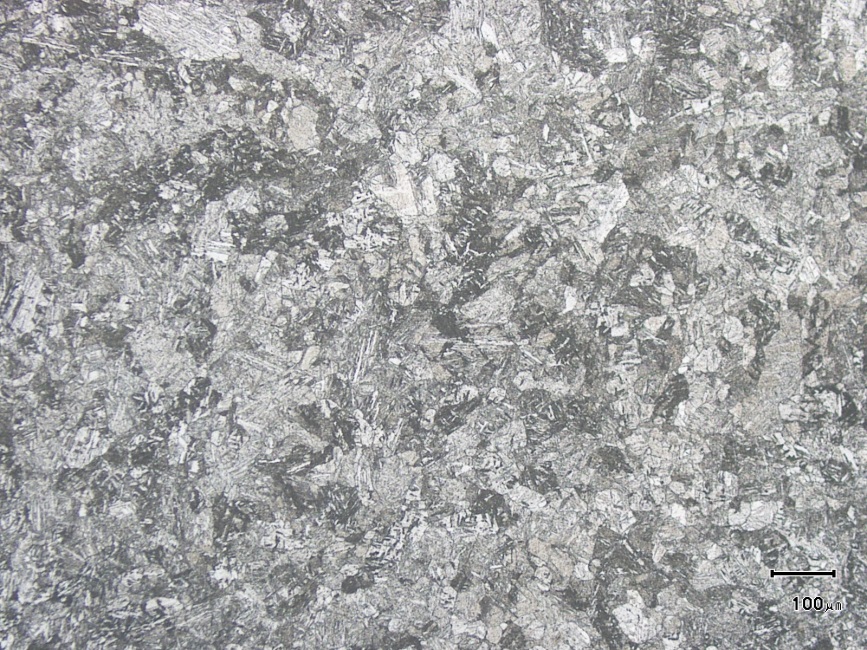 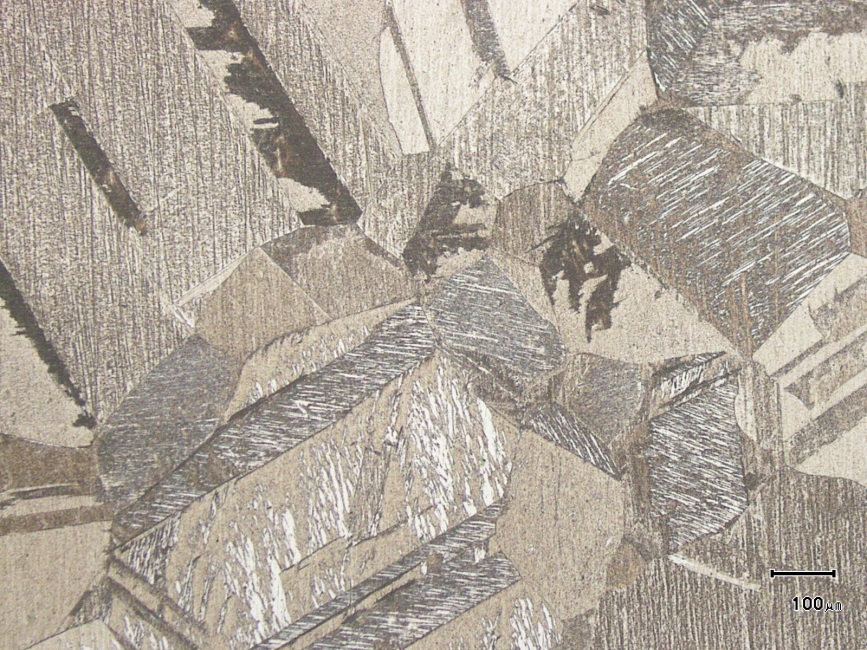 低い
Co%
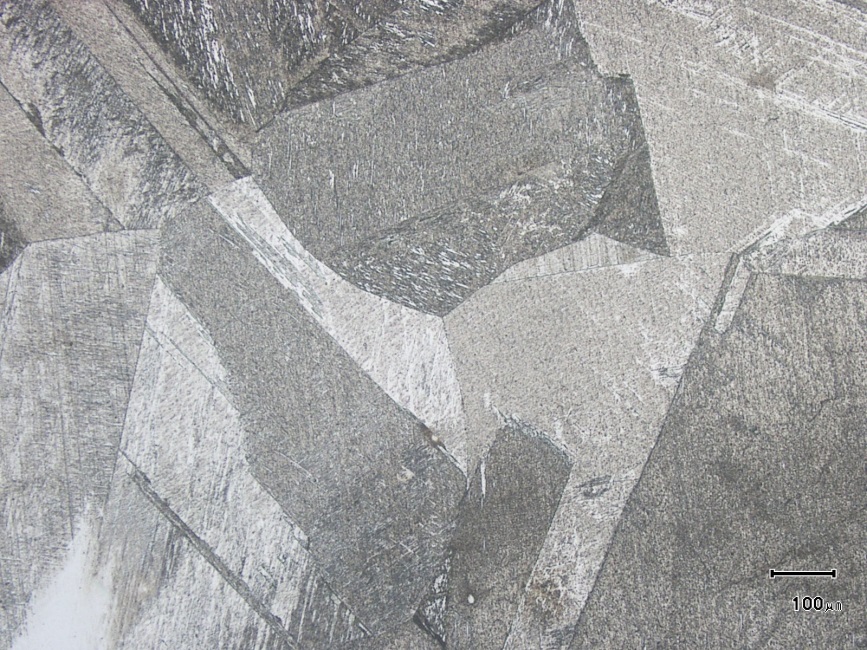 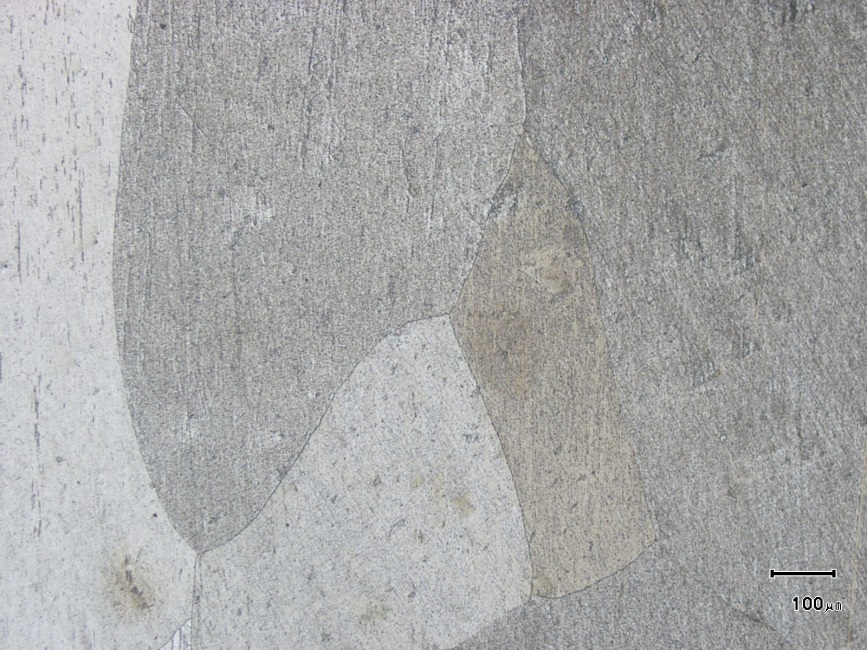 高い
低Coでは組織二相。
低温安定性を考慮し、単相組織の成分とした
Page17
IC-DXの組織安定性
IC-DX
Zero Invar
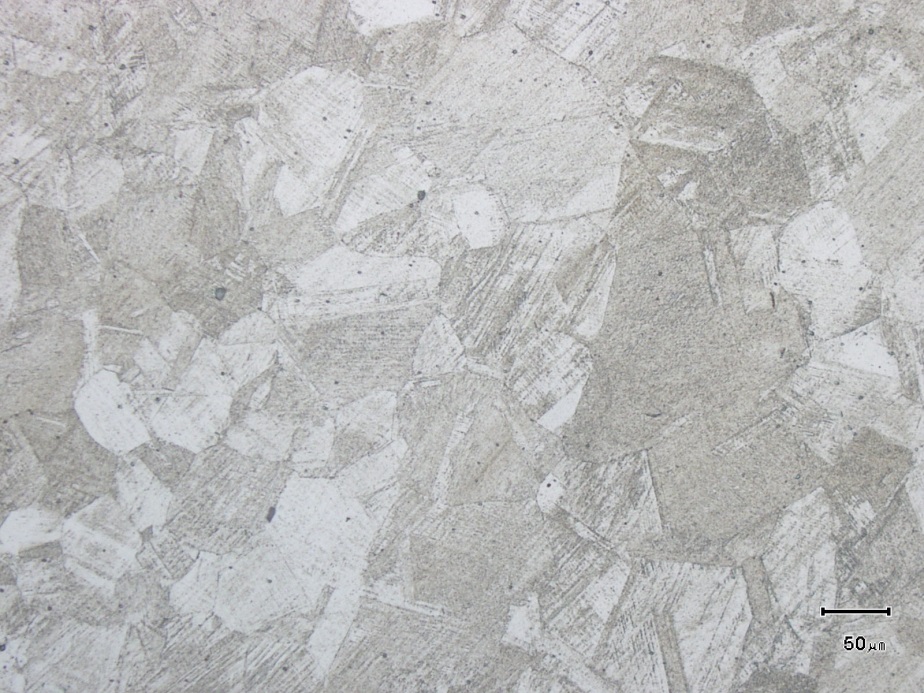 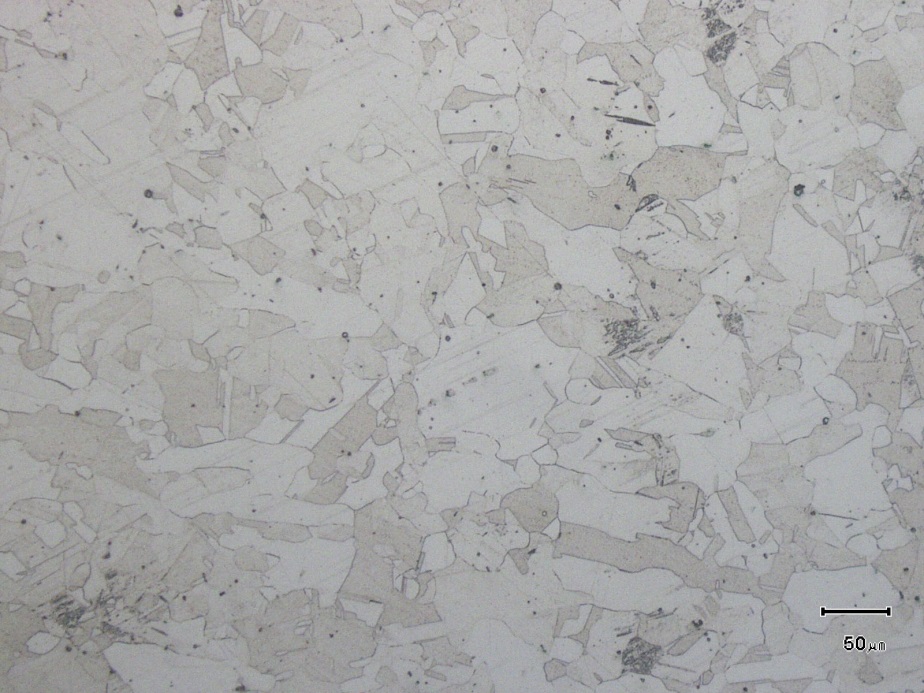 常温
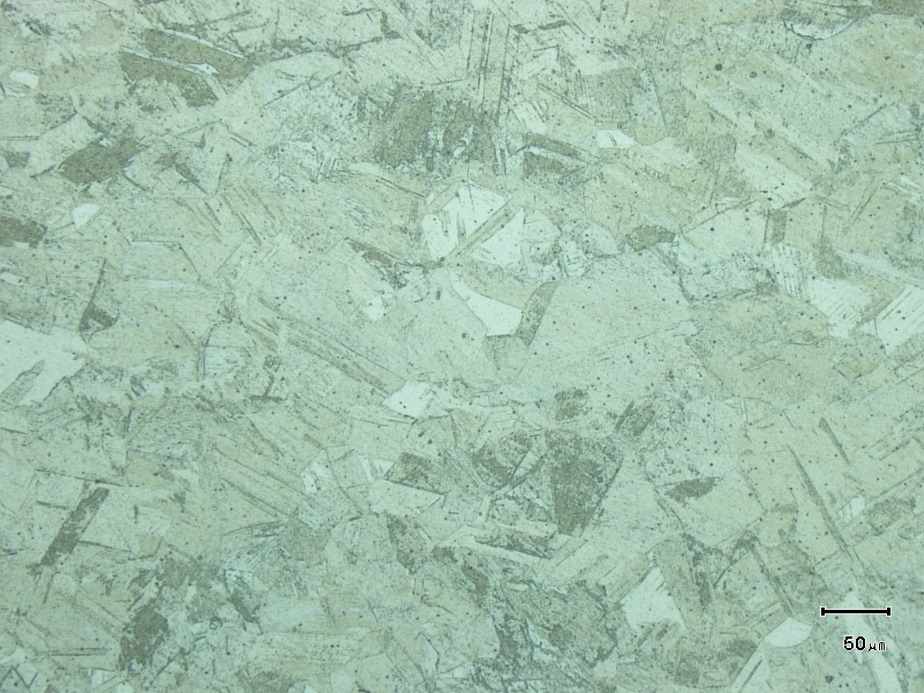 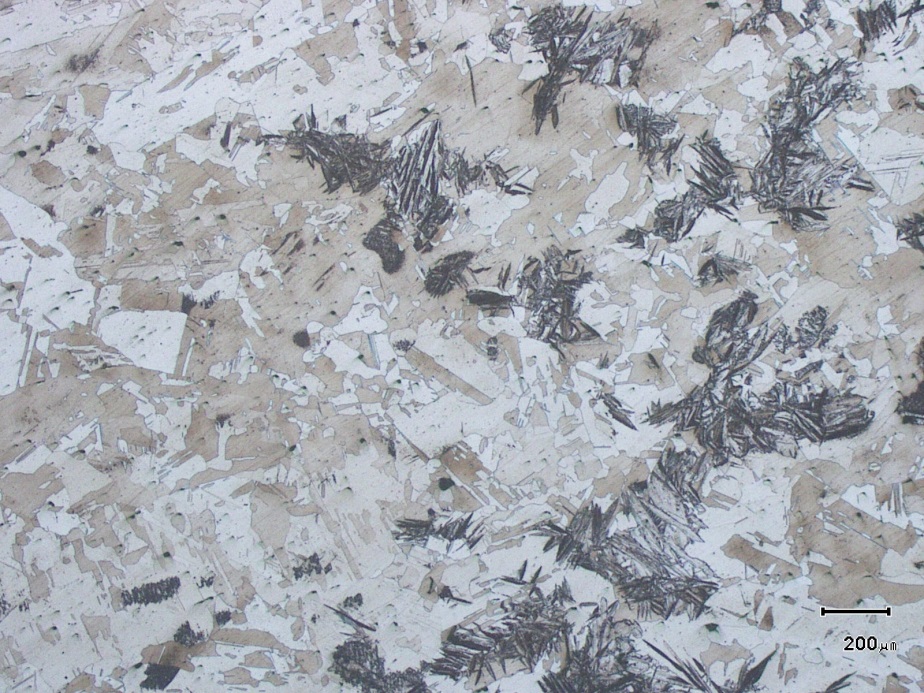 250K
20K
冷却後
マルテンサイト
Page18
インバー合金のMs点と熱膨張の関係
Zero Invar
0
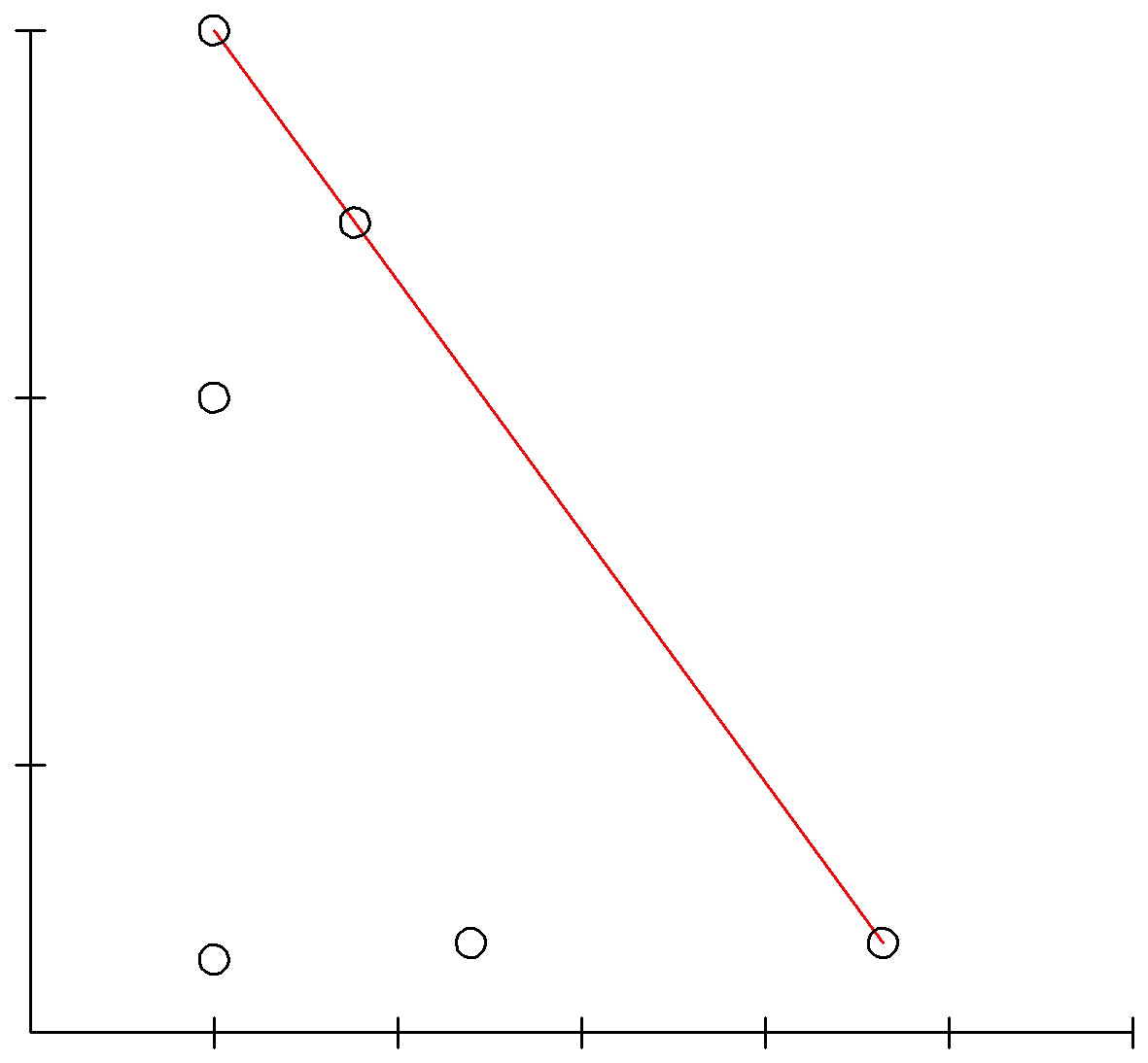 IC-ZX
Super Invar
IC-LTX
-100
Ms点
(℃)
-200
(NASA)
IC-DX
Invar
熱膨張(×10-6/K)
-273
0
1
2
Page19
IC-DX極低温熱膨張測定①
測定機関：産業技術総合研究所
測定温度範囲：45K(-228℃)～300K(27℃)
冷却方法：極低温冷凍機使用(能力10K)
試験片サイズ：20×20×8mm
試験片加工条件：20×8面平行度・平面度(鏡面)
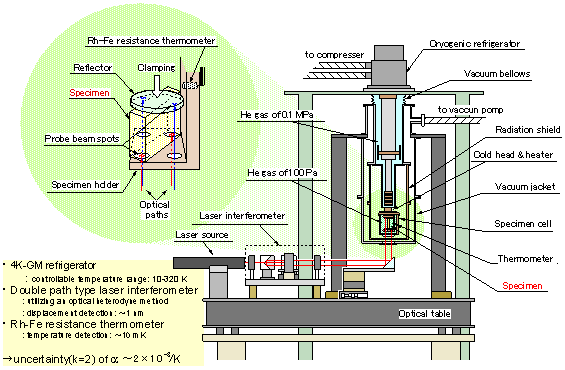 温度制御パターン
300K
200K
100K
0K
24H
48H
Page20
IC-DX極低温熱膨張測定②
77K
寸法変化率(45-300K)
Page21
IC-DX極低温熱膨張測定③
77K
各温度での熱膨張係数(45-300K)
Page22
インバー合金の残量応力(熱処理方法)
Fe-Ni(-Co)系インバー合金は冷却速度が速いと熱膨張下がる　⇒　水冷
IC-DXは冷却速度が遅いと熱膨張が下がる　⇒　炉冷
水冷(Fe-Ni-Co系インバー合金)と炉冷(IC-DX)では
残留応力の差が大きいことがわかる。
Page23
経年変化測定①
低炭素インバーの製造
　当社インバー材鋳物は製造開始当時（1984年）より経年変化を考慮し、低炭素インバー鋳物を製造しております。脱炭精錬(CO脱炭)でC≦0.020を実現しております。

経年変化の研究開始
　ギョームのC量による経年変化の再現性試験を熱膨張試験機にて実施したが、サンプル形状・測定環境の問題により再現できず。現在は産業技術総合研究所と共同研究を開始しています。
Page24
経年変化測定②
ブロックゲージ干渉計
ブロックゲージ干渉計原理図
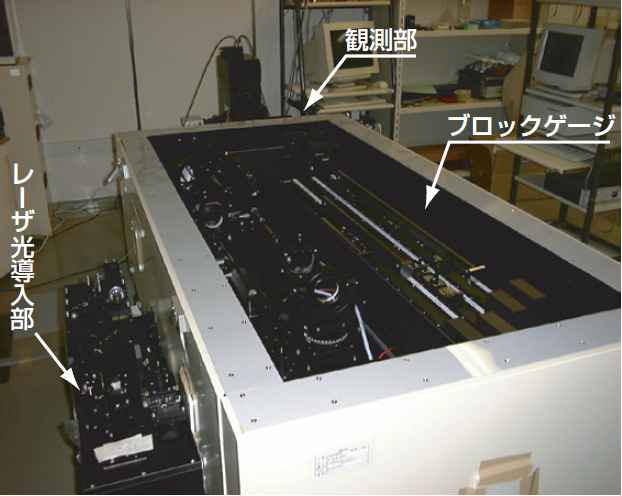 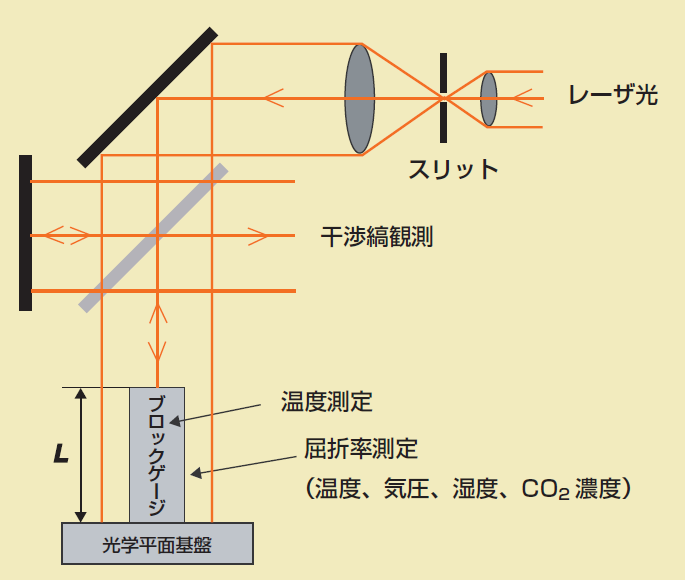 ブロックゲージ(9T×35W×200L)をインバー合金(供試材)で作製し、光波干渉計にて寸法を絶対測定する。期間は24ヵ月とし、0,2,4,6,12,18,24ヵ月に寸法測定を行う。測定時以外は常温に管理された恒温槽で保管。
Page25
経年変化測定③
0.04%C
≦0.02%C
≦0.02%C
破線は
予測値
24ヵ月後の経年変化量
Page26
IC-DXの機械的・物理的特性(ヤング率)
◎材料特性実測値
ヤング率約1.4倍
Page27
IC-DXの耐食性
30サイクル後の外観写真
100%,80℃水蒸気中(電気炉)
　⇒　室内(大気) 
30サイクル後の錆発生状況
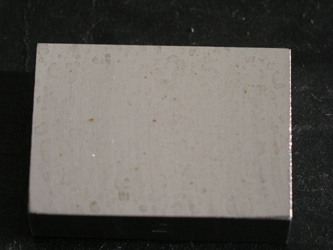 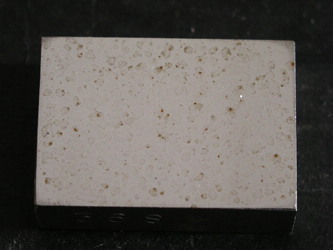 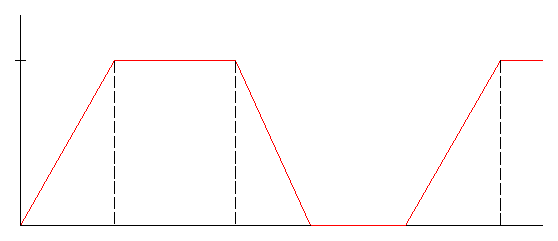 80℃
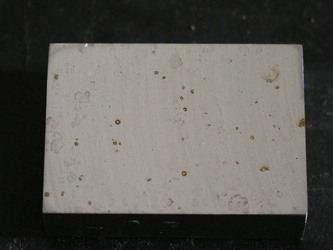 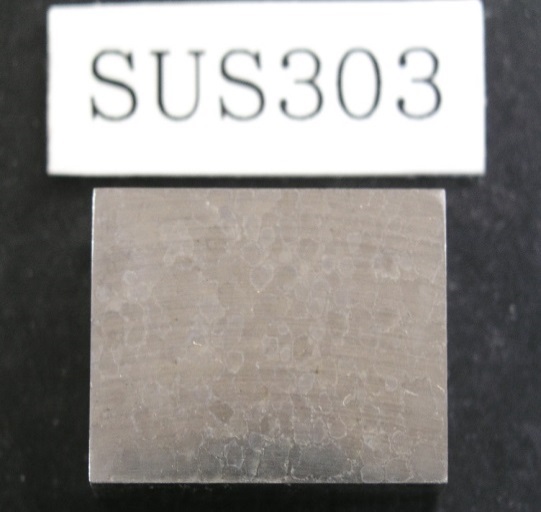 常温
20min.
15min.
× 30 cycles
溶融石英
（200mm角）
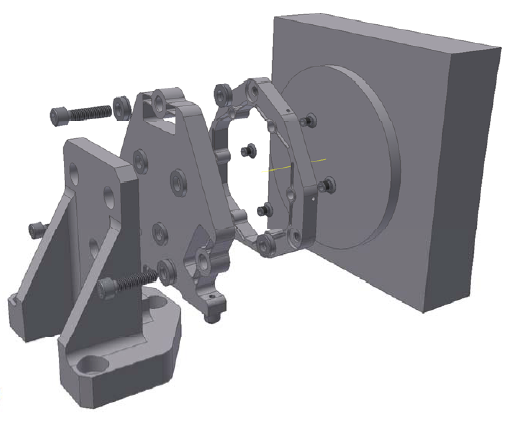 Page28
◆インバー合金の適用事例
TMT補償光学系IRIS
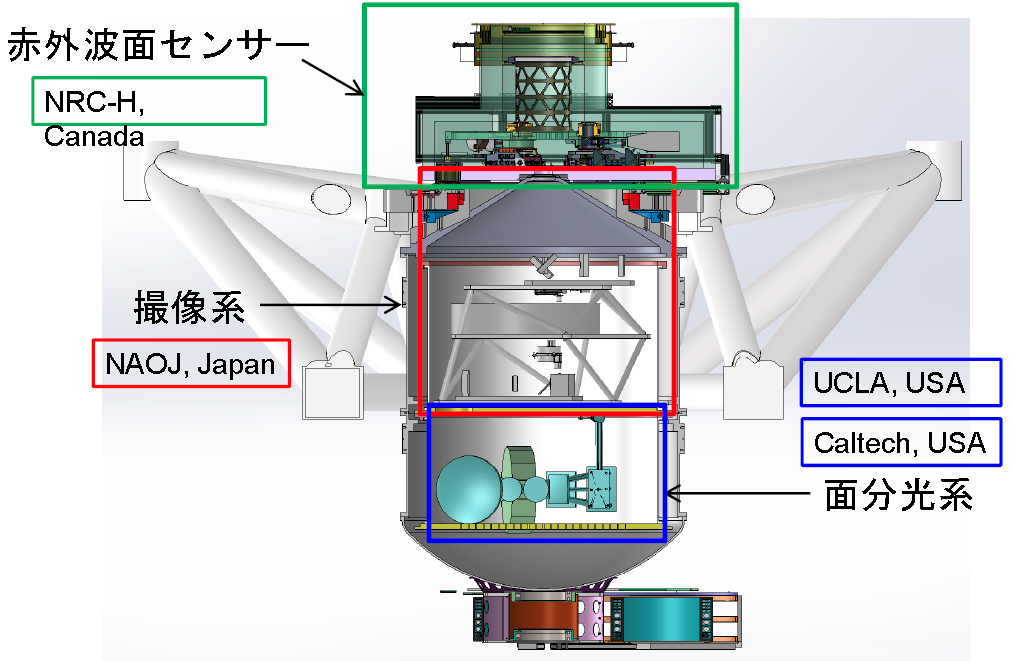 パッド
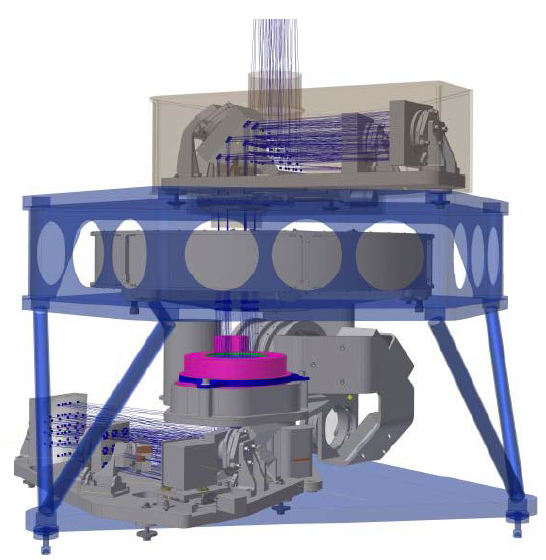 200角の溶融石英（非球面鏡）を接着するパッドの材料にIC-DXを評価して頂いています。使用温度である77K(液体窒素)及びアライメント調整で常温～77Kの熱膨張が重要である
接着TESTの為、
IC-DXのサンプルを納品
Page29
TMT主鏡のDiaphragm等
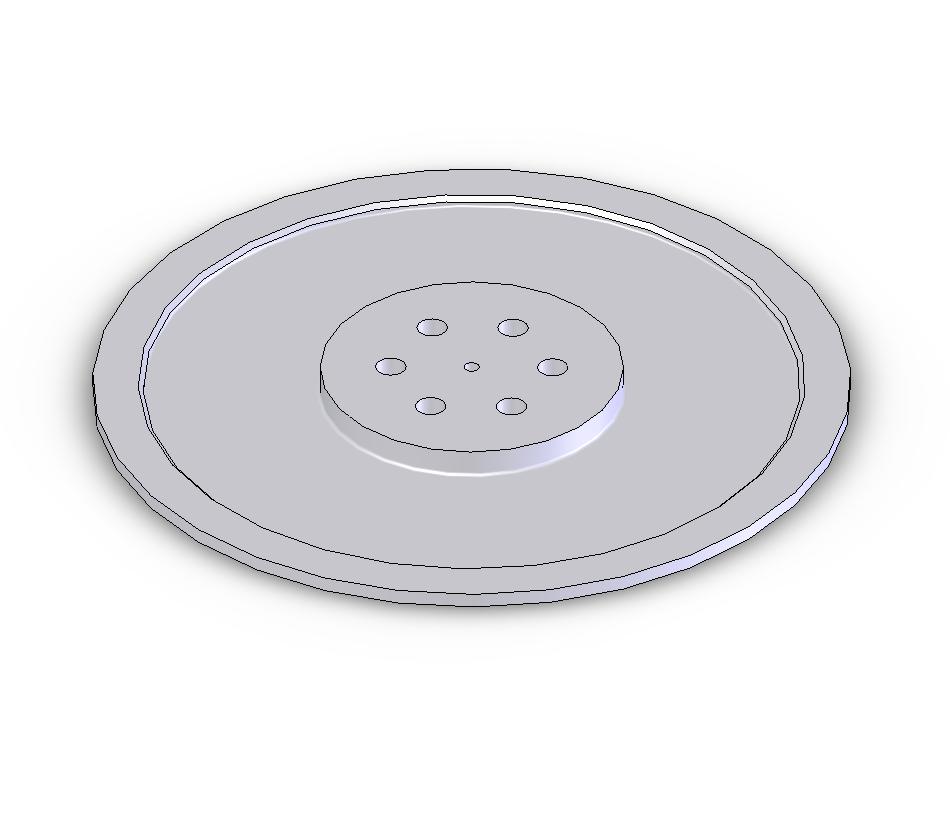 主鏡のDiaphragmとPuck部分に
海外メーカーのInvar合金が使用される
Diaphragm
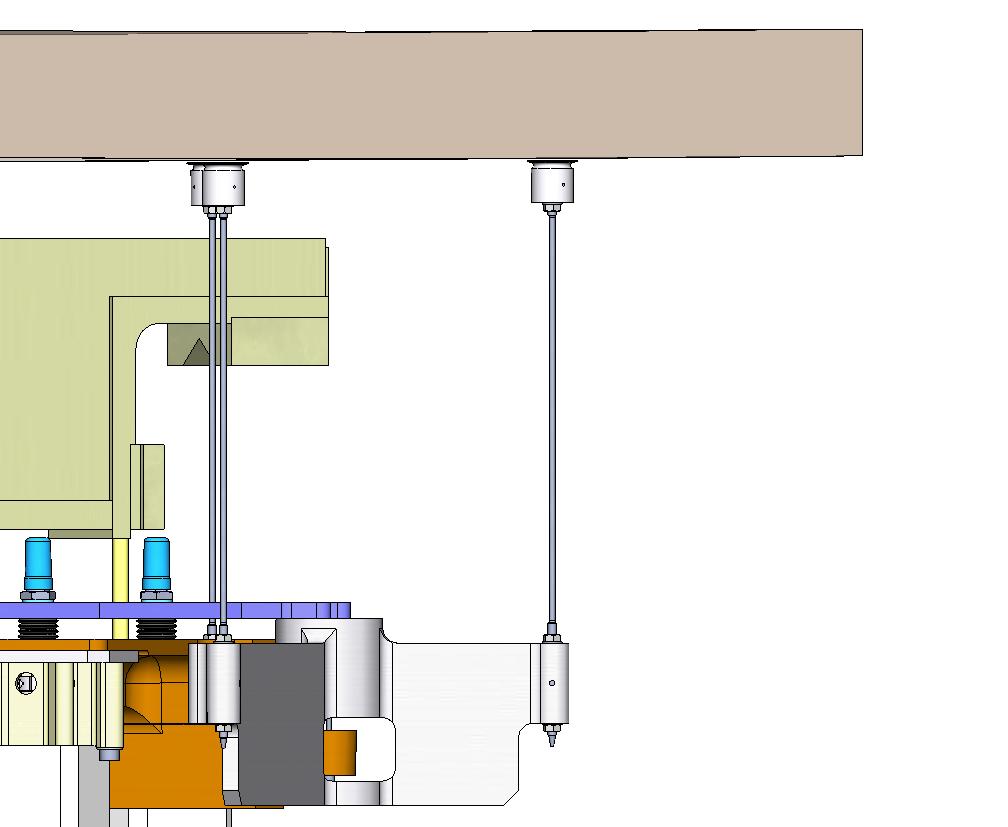 Mirror
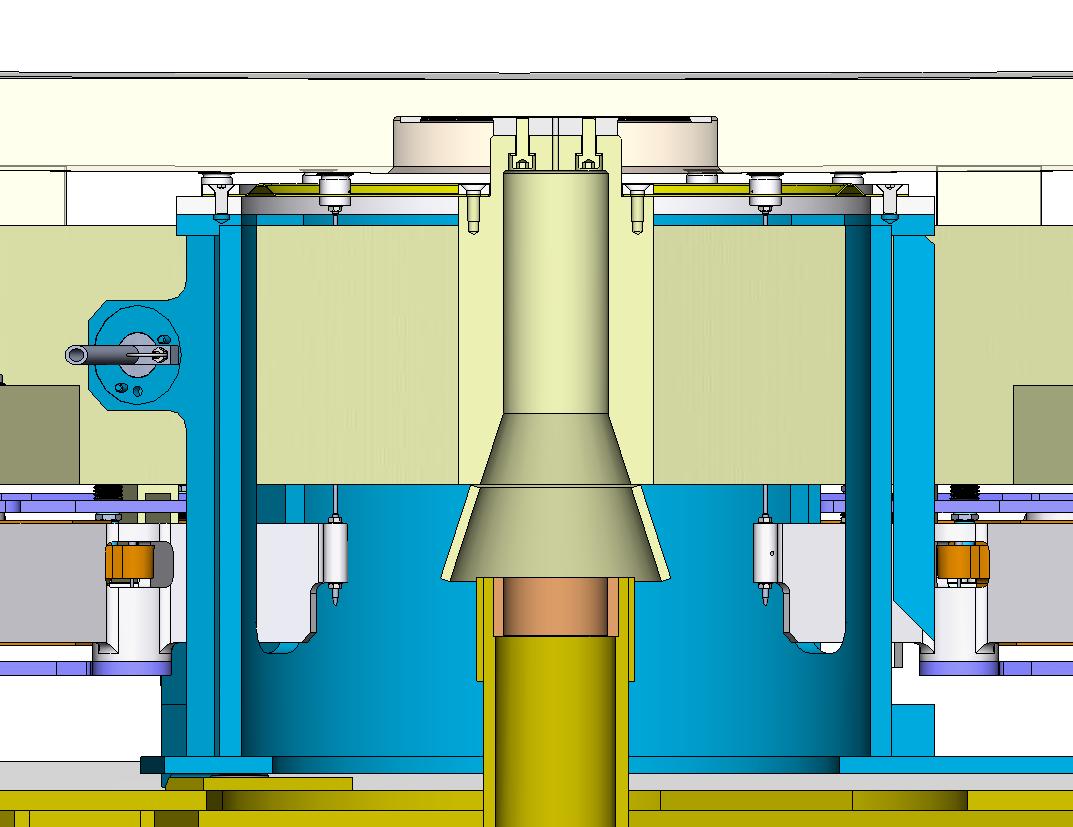 Guide
Flexure
Mirror Segment
Puck
Moving
Frame
Vent
Hole
WT
Triangle
引用：TMT M1 Segment Support Assembly (SSA)
　　　　Preliminary Design Review (PDR)
Page30
スバル主鏡のスリーブ
海外製のSuper Invar合金を使用
断面図
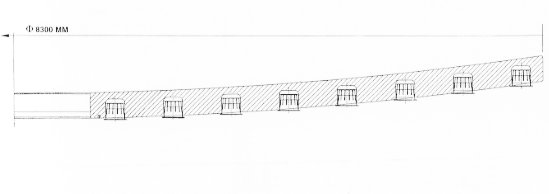 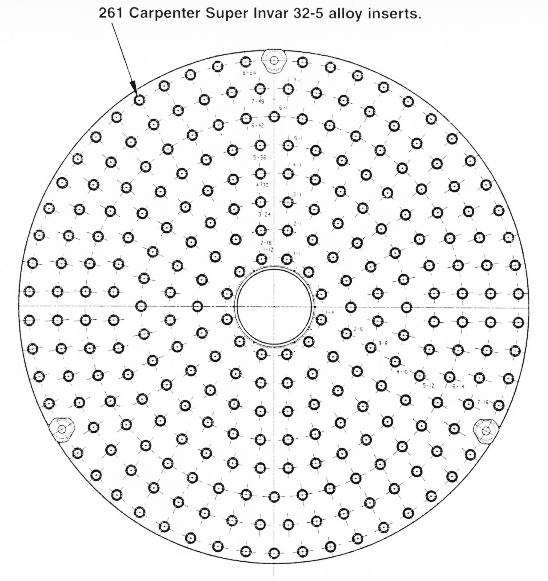 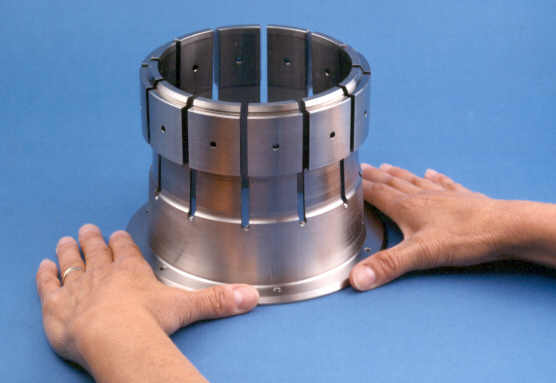 261個
引用：Carpenter社HP
Page31
JASMINE赤外線位置天文観測衛星望遠鏡
副鏡支持パネル
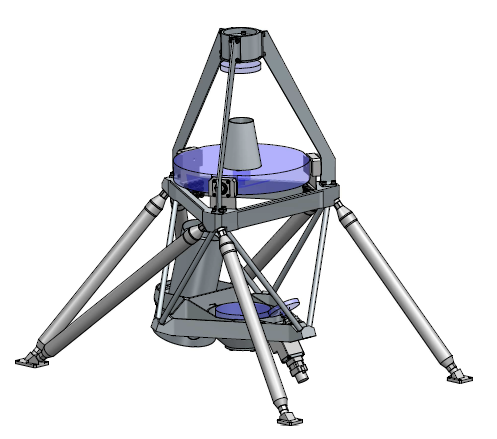 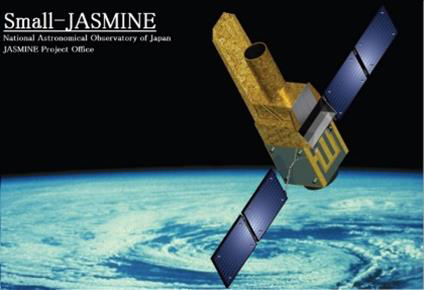 副鏡支持ストラット
主鏡支持パネル
検出器支持ストラット
検出器支持パネル
当社の耐極寒用ゼロインバーIC-LTXを地上評価用で納品
※Ms点が低く、万が一のヒータ故障時もインバ―特性を保持する
引用：JAXA相模原技術交流研究会
Page32
宇宙アンテナ用形状可変副鏡システム
形状制御機構付積層型圧電アクチュエーター
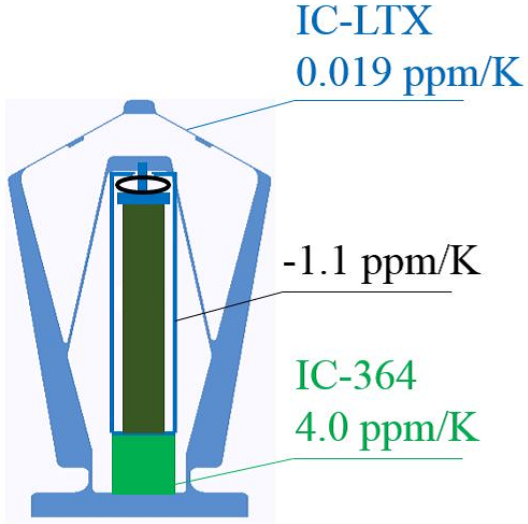 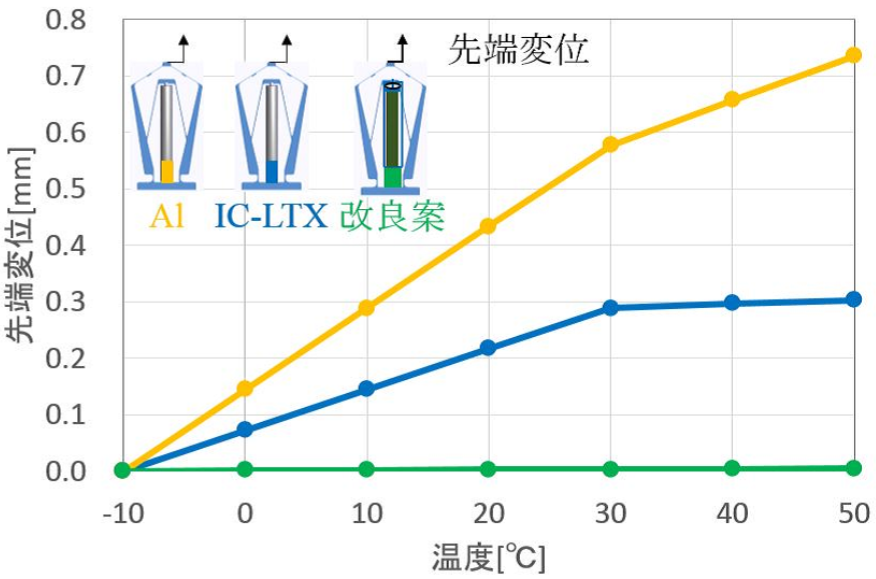 変位拡大機構＆アクチュエーターケース　IC-LTX
熱膨張調整用台座　IC-364
引用：宇宙アンテナ形状制御機構の熱変形の評価と低減法の開発(東京工業大学)
Page33
その他の事例
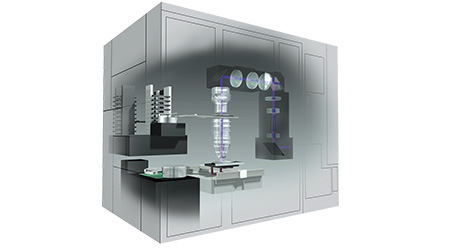 ・半導体製造装置
・液晶製造装置
・３D測定機用ゲージ
・Siウエハ研磨定盤
・CFRP成型金型
                           etc.
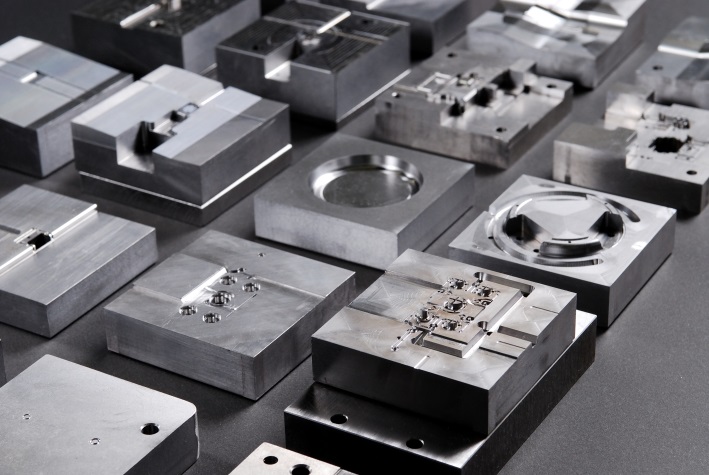 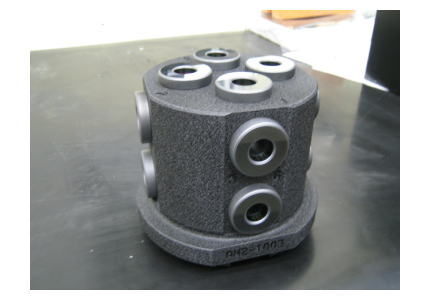 Page34
◆IC-DXまとめ
Fe-Ni-Co系インバー合金ではなく、Fe-Co-Cr系インバー合金である。
Fe-Co-Cr系インバー合金により、ゼロ膨張・高ヤング率・極低温組織安定性を実現。
Cr含有していることから、他のインバー材より耐食性に優れている。
極低温域でもほぼゼロ熱膨張である。
極低温(20K)でもマルテンサイト組織化しない安定性
熱処理が炉冷であるため、残留応力が少ない
低経年変化を実現する極低炭素の成分
IRISのパッド部分の材料評価中
ご清聴ありがとうございました。
IC-DX・インバー合金
こんな合金をないのか？
その他ご要望がある方は
新報国まで。
IC-DX熱膨張測定
測定機：NETZSCH製DIL402C
測定方法：全膨脹式
試験片サイズ：φ6×25L
最小分解能：0.125nm
測定可能下限温度：-175℃
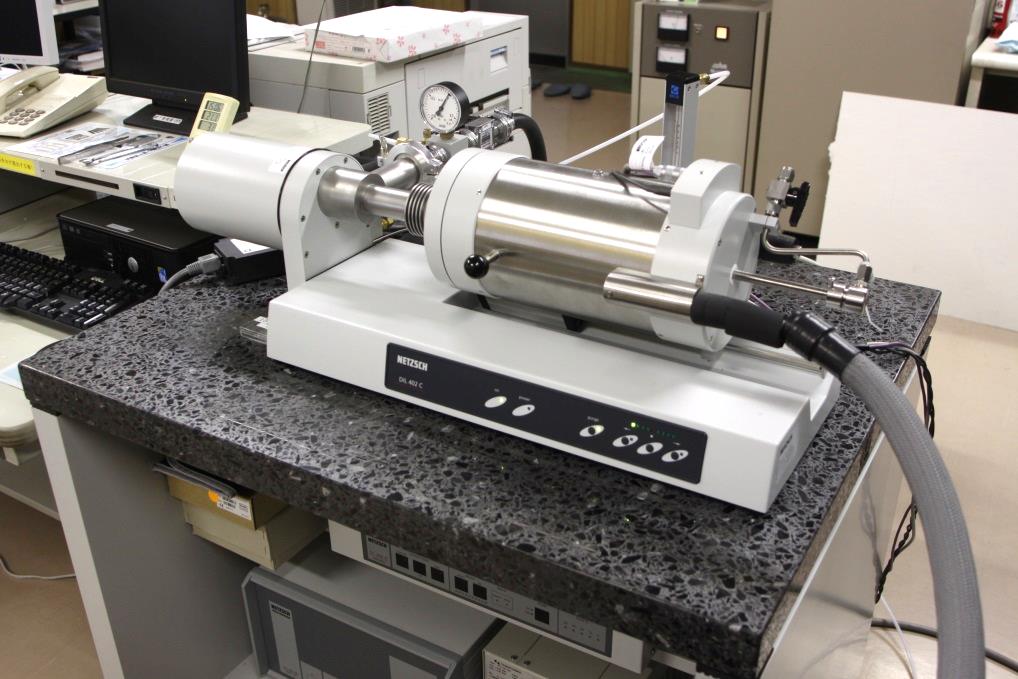 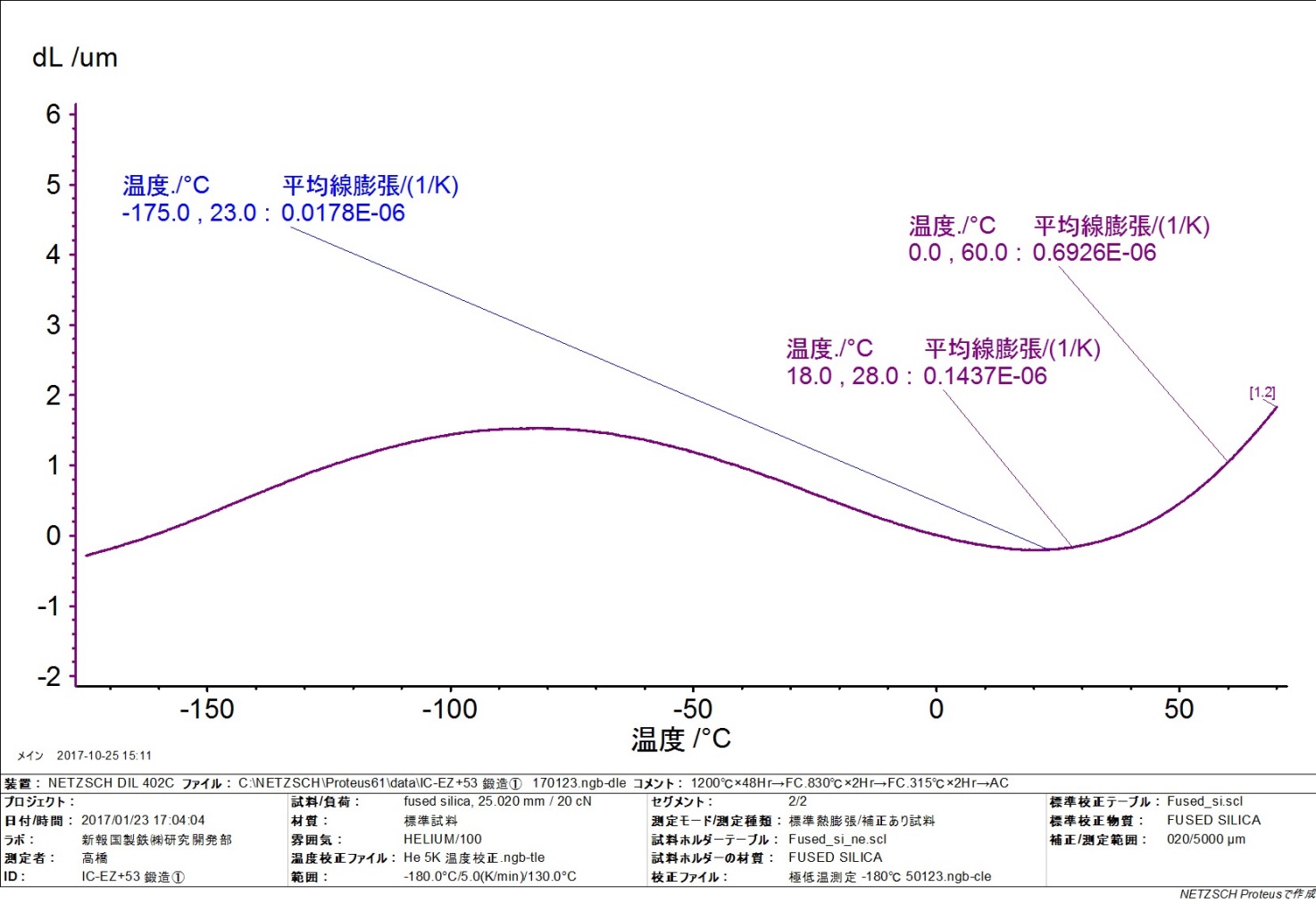 DLT(μm)
温度(℃)
IC-DX当社熱膨張測定結果(-175～70℃)
インバー特性原理
何故36%Ni付近で熱膨張が低いのかというと、
金属材料の熱伸び
＋
インバー材
打ち消し合う
－
インバー材は磁歪による収縮も同時に起こる
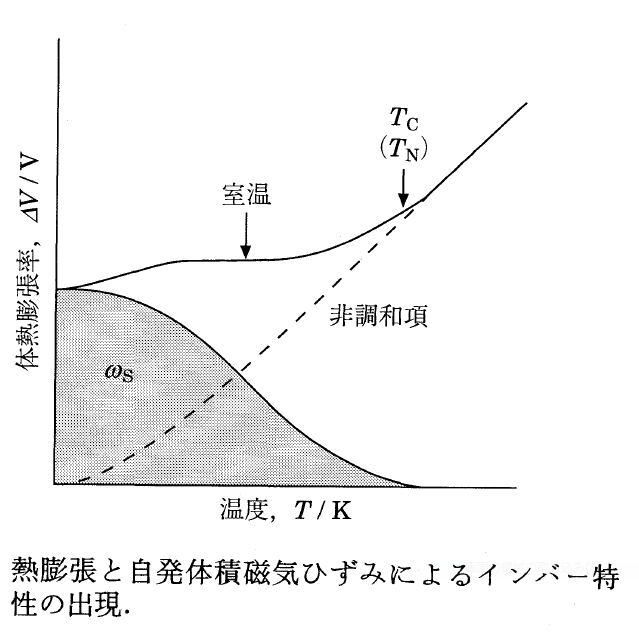 温度の上昇に伴う磁気秩序、つまり自発磁化の減少により体積収縮する
体積磁気ひずみ
体積膨張率，⊿Ｖ/Ｖ
結晶の格子振動
結晶の格子振動による熱膨張(＋) 

自発磁化の減少により体積収縮(－)

＝ 低熱膨張性が発現
体積磁気ひずみ
温度，Ｔ/K
熱膨張と自発体積磁気ひずみによる
インバー特性の出現
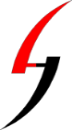 SHINHOKOKU STEEL CO.
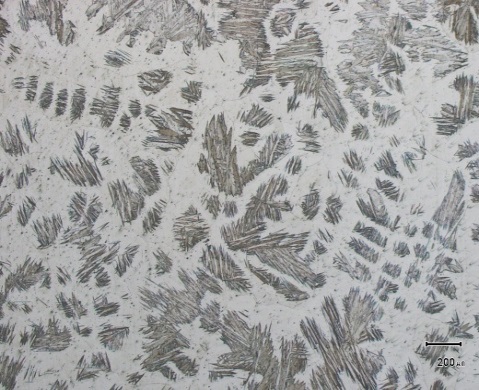 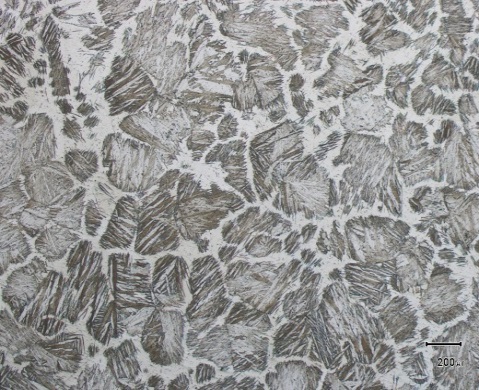 マルテンサイト
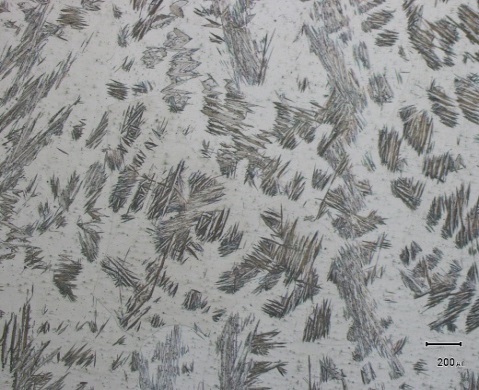 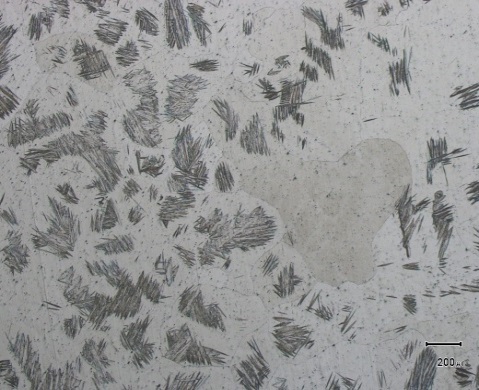 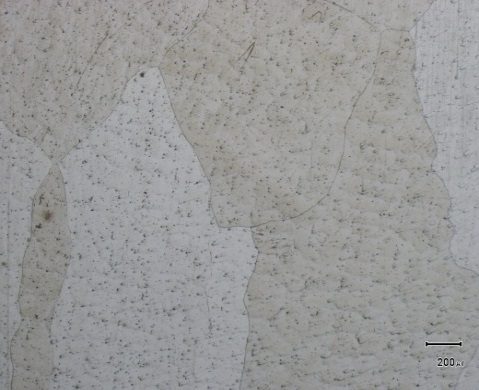 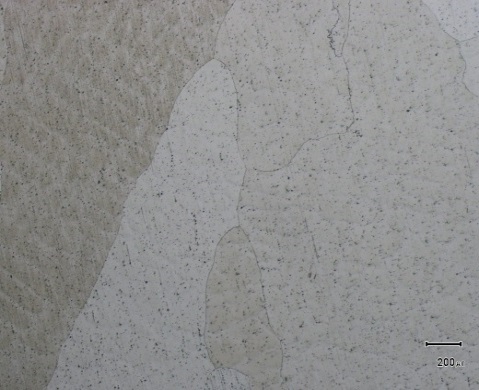 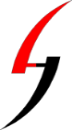 SHINHOKOKU STEEL CO.
経年変化測定光源
波長安定化He-Neレーザー(633nm)
波長安定化Nd:YAGレーザー(532nm)
波長安定化Rb:半導体レーザー(780nm)　　三波長を用いた合致法による絶対測定

経年変化の不確かさ　0.05×10-6
極低温熱膨張測定光源
波長安定化He-Neレーザー？

経年変化の不確かさ　0.0X×10-6